Redovisning av NOVEMBERS tävling.
De femton poängplacerade bilderna.
Plats nr: 15
Lasse Johansson
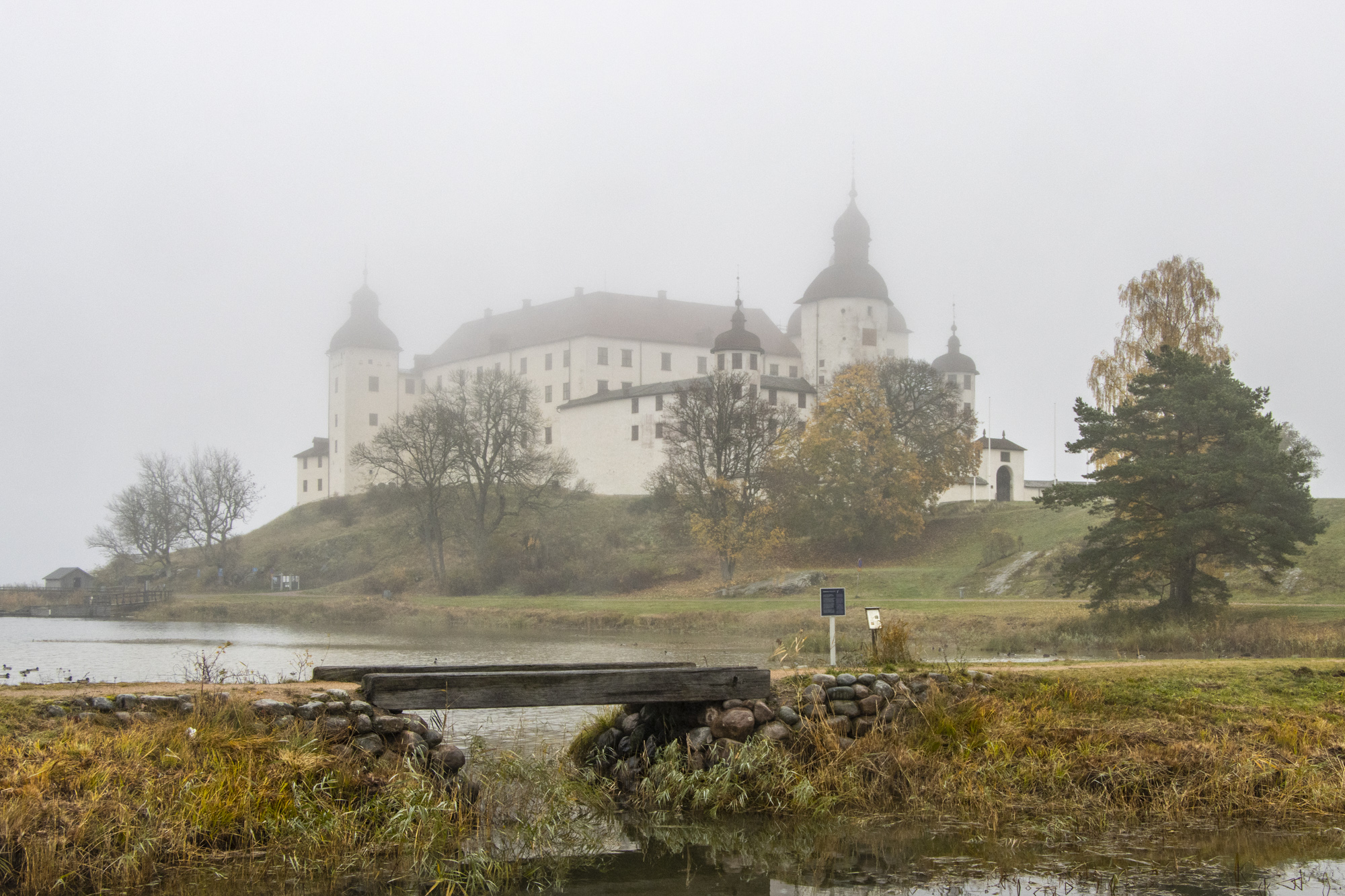 Plats nr: 14
Smakligt.
Rose-Marie Gustavsson
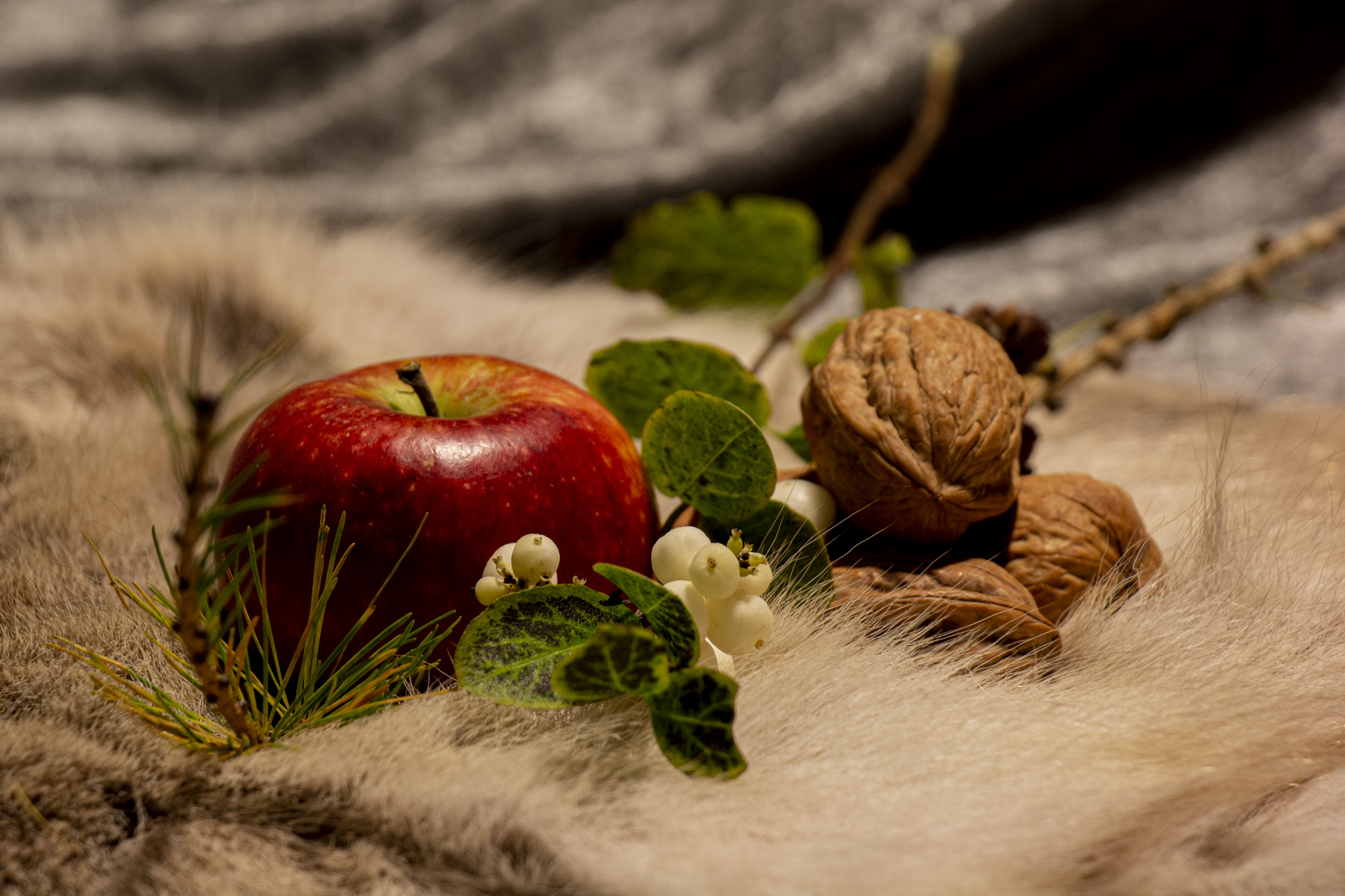 Plats nr: 13
Höst.
Lars Sjöström
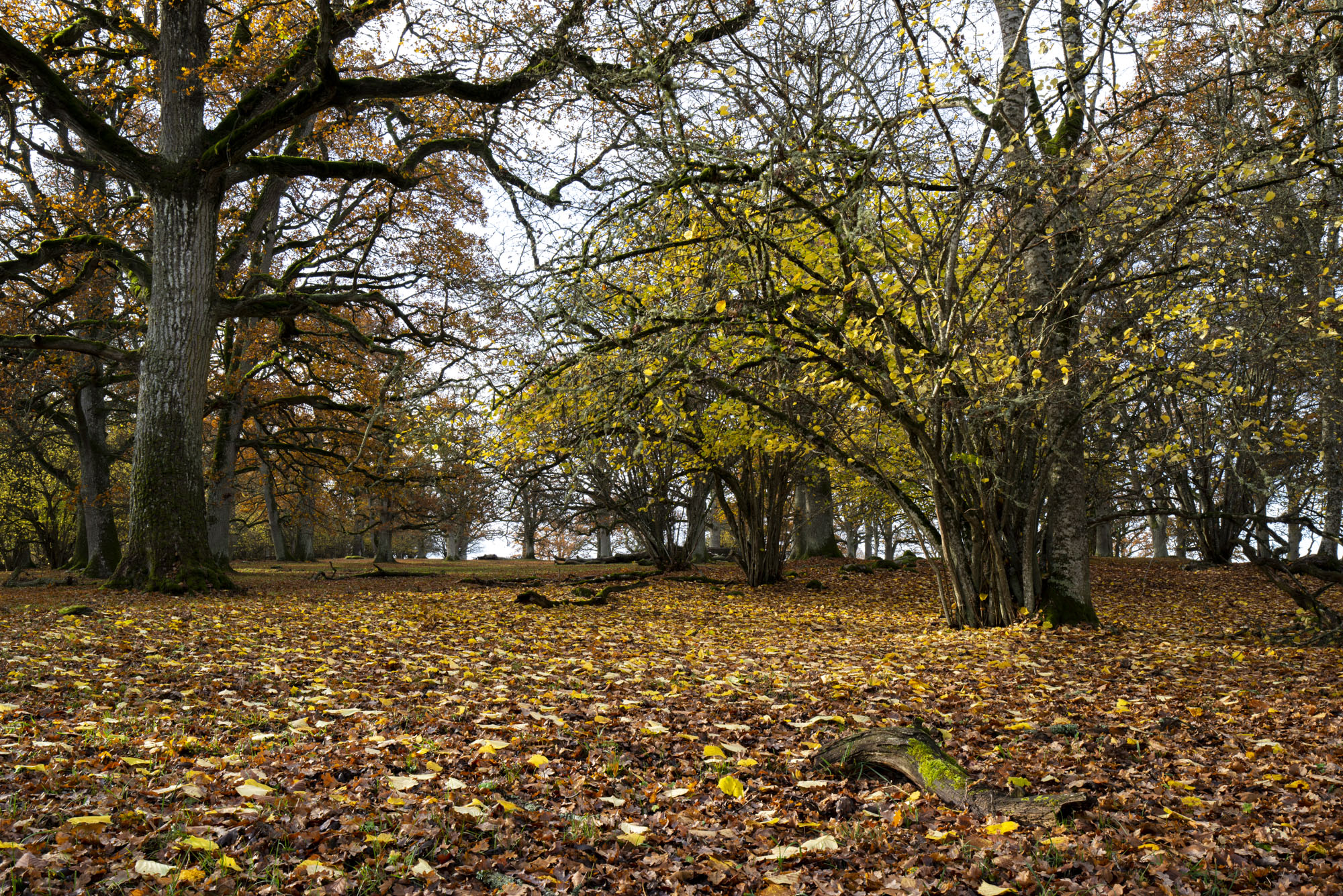 Plats nr: 12
Morgon.
Ann Marie Lövheden Höög
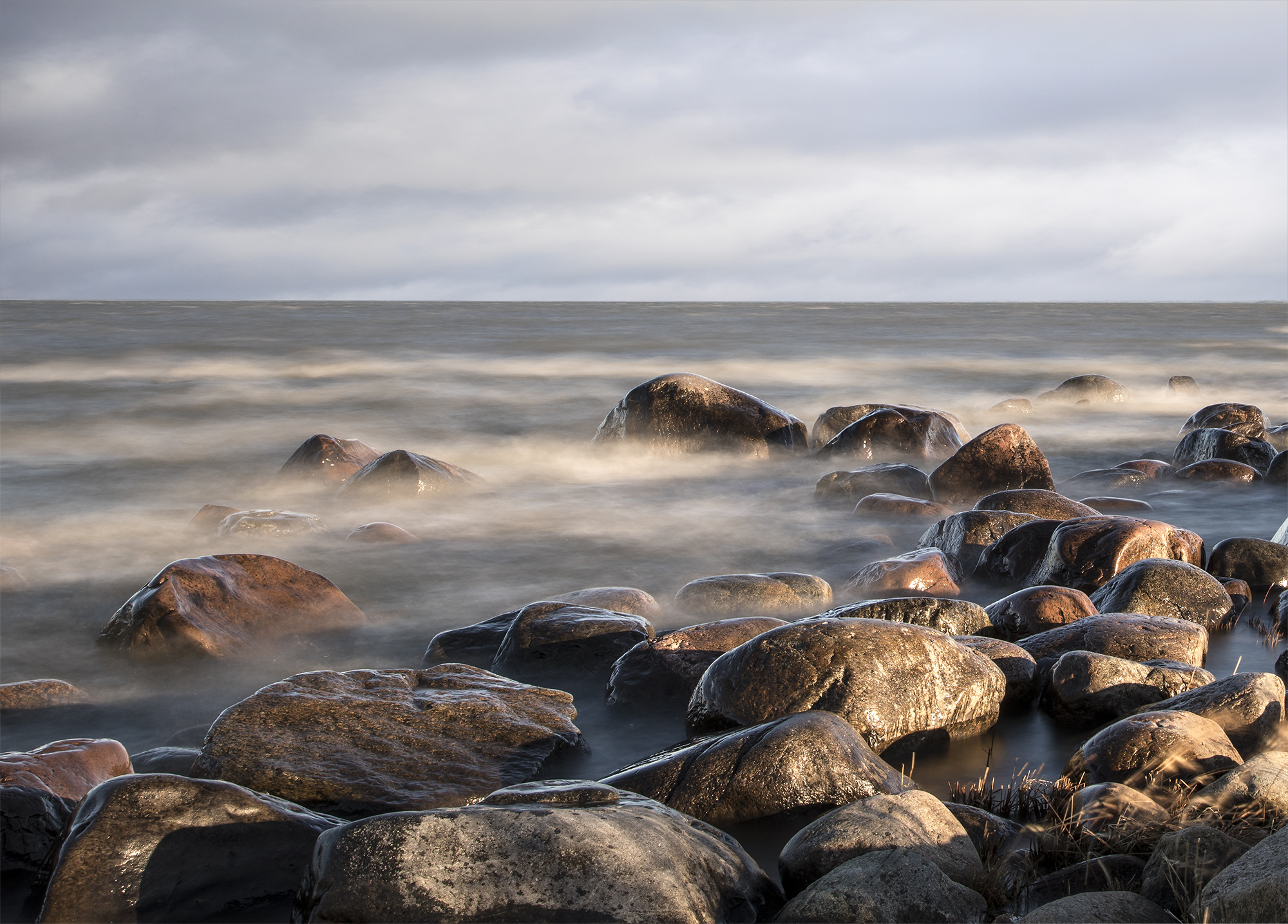 Plats nr: 11
Vinterland.
Maria Isaksson
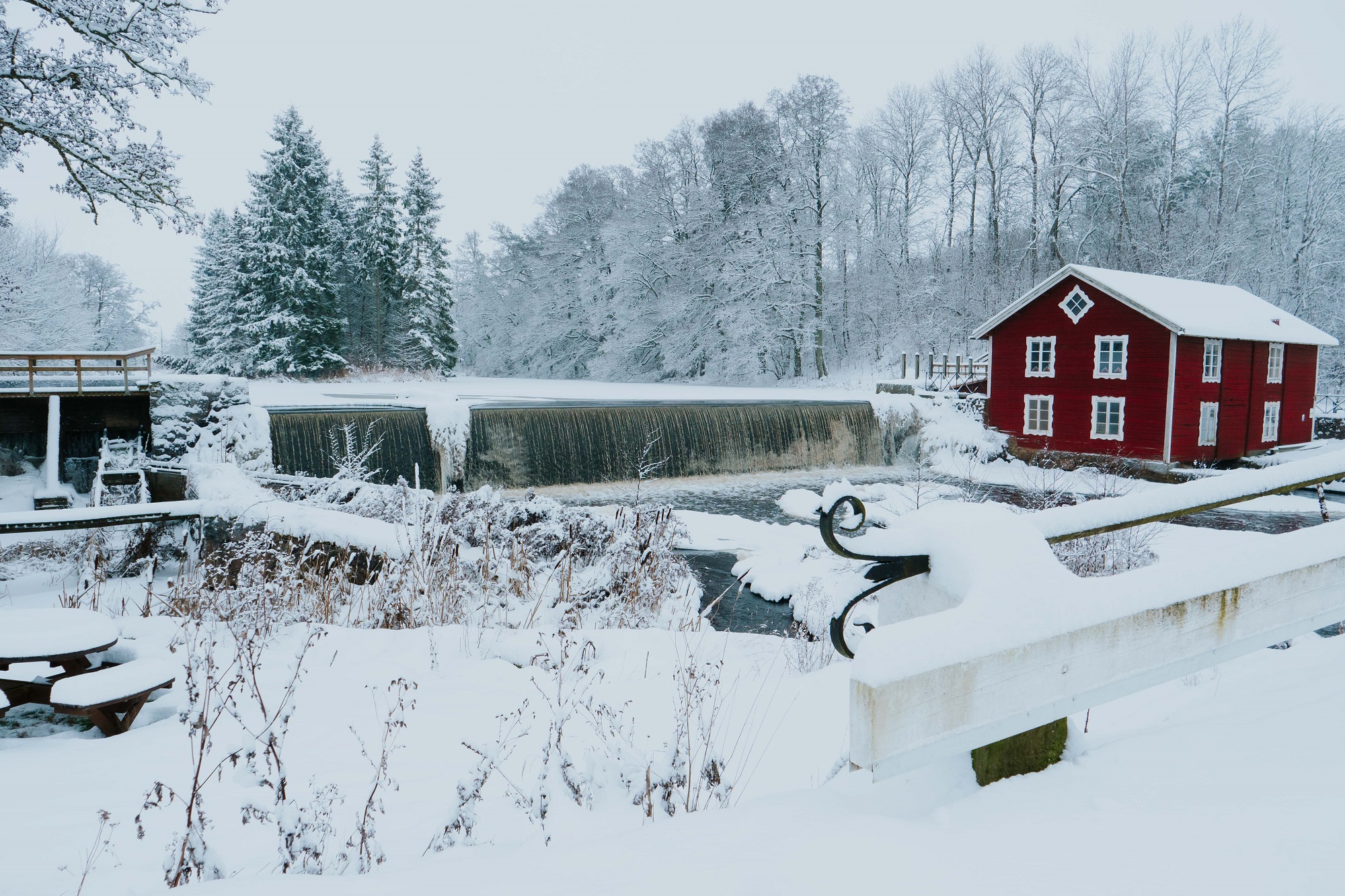 Plats nr: 10
Hippie.
Raija Hynynen Svensson
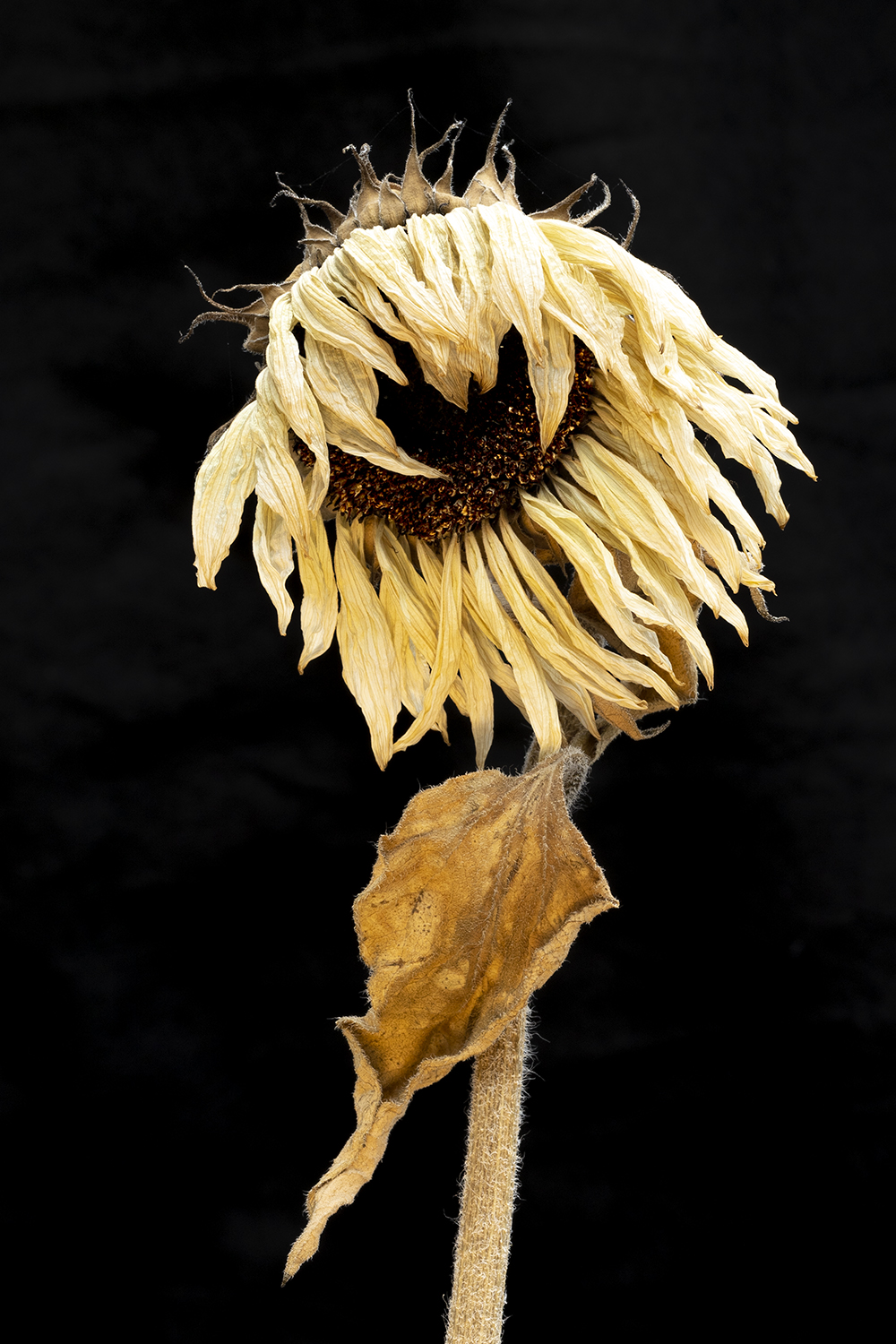 Plats nr: 9
Juridikstudie.
Ros-Marie Gustavsson
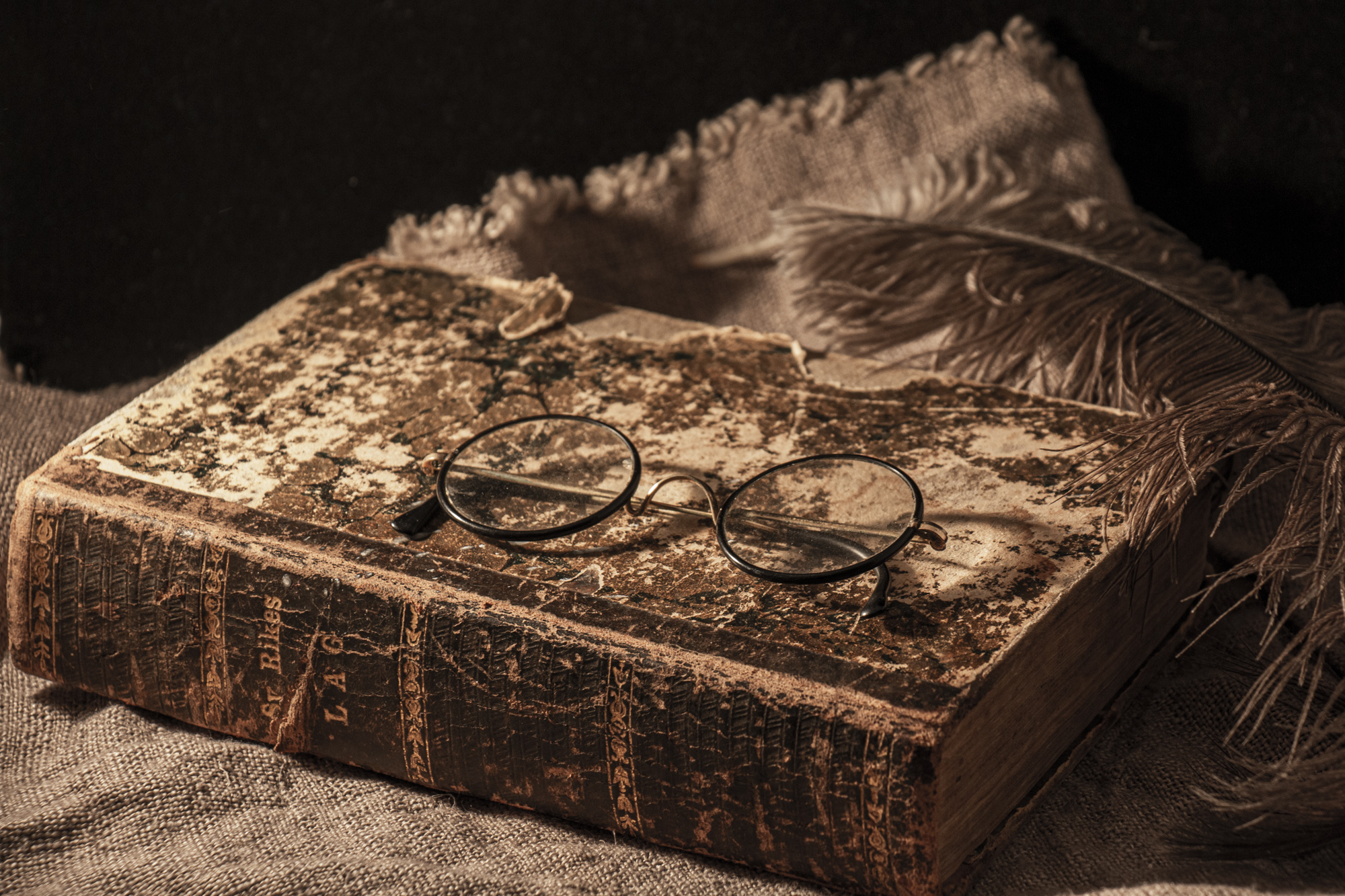 Plats nr: 8
Äntligen vår!
Angelica Parling
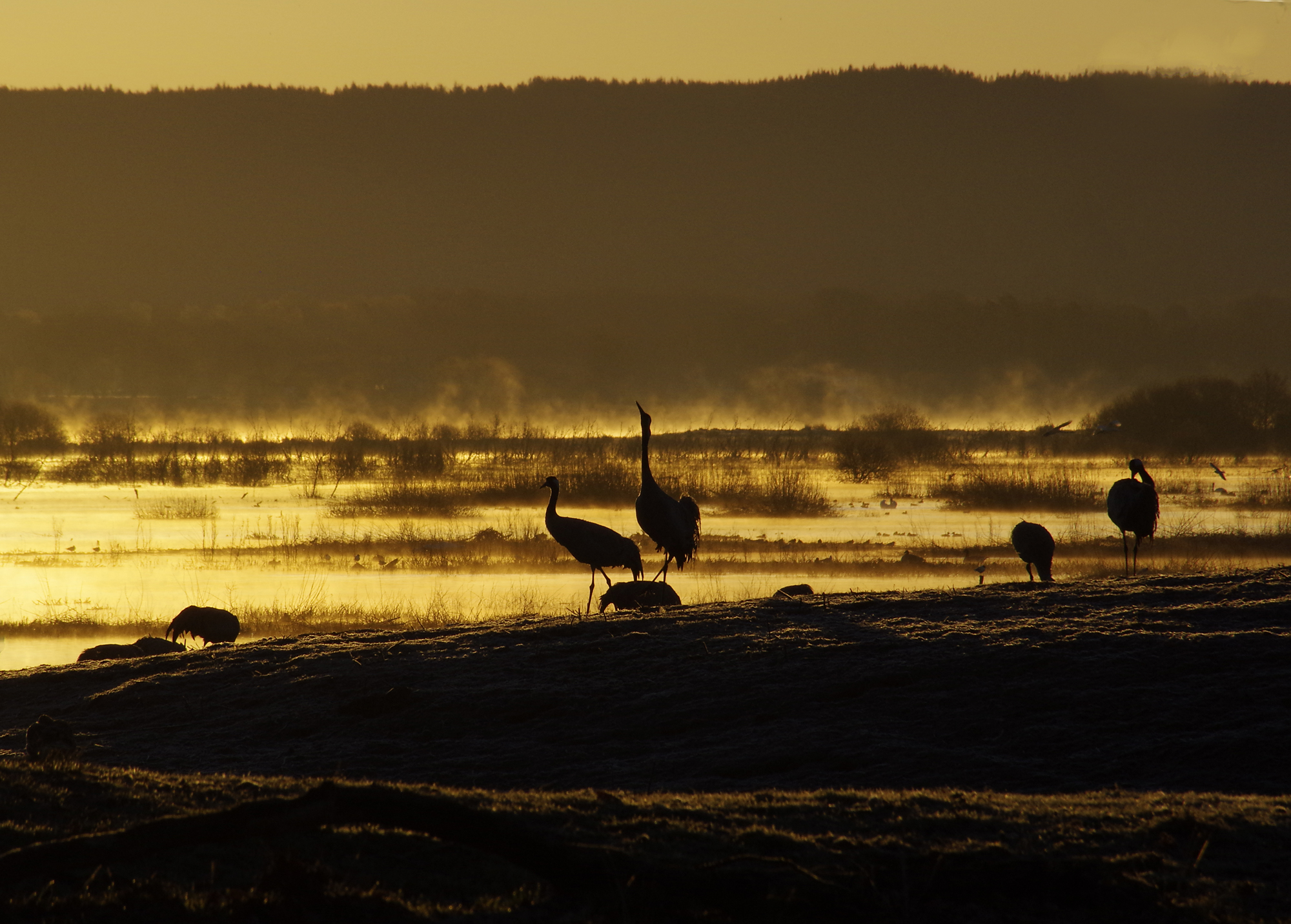 Plats nr: 7
Sandön.
Per Albinsson
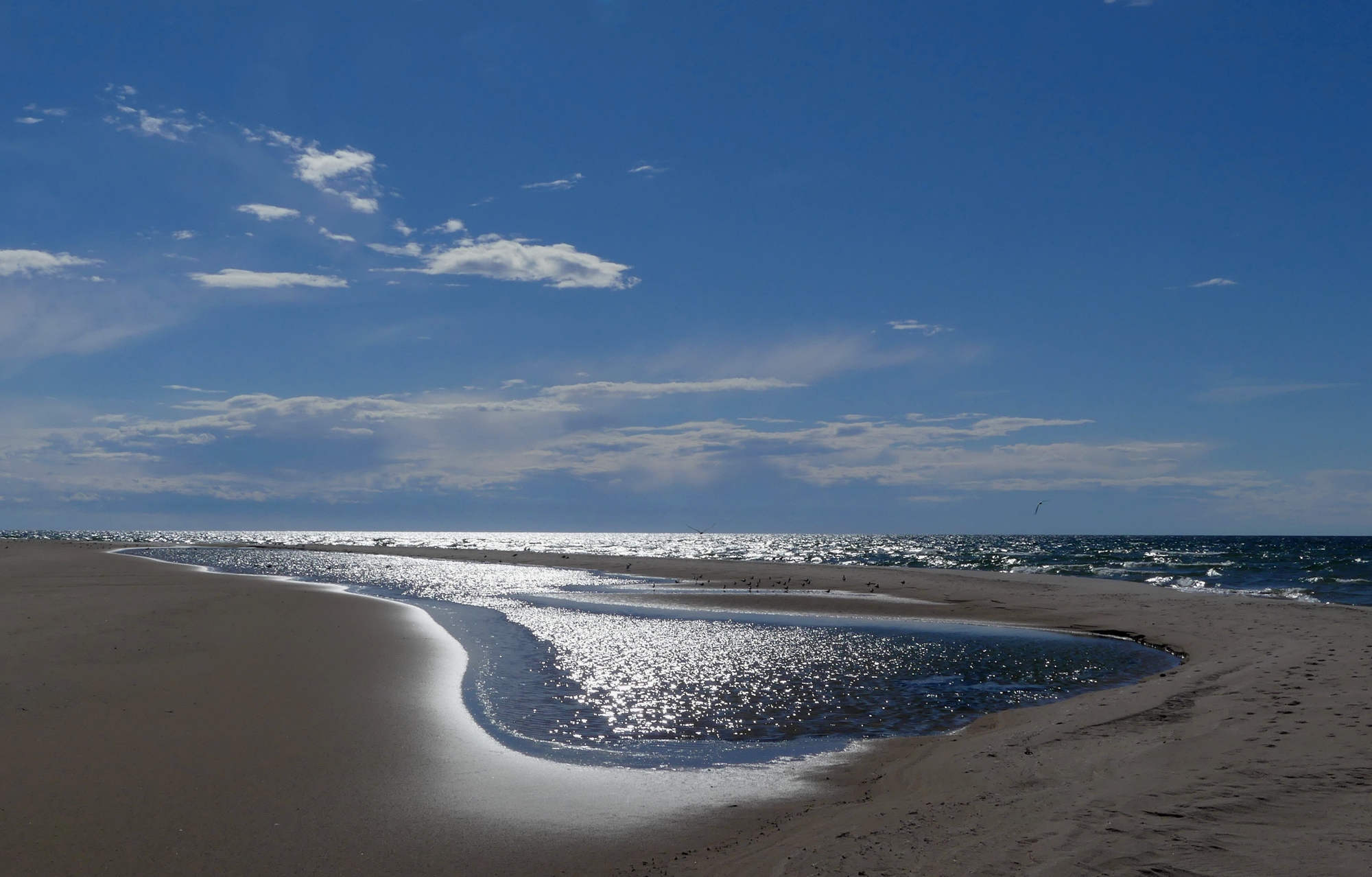 Plats nr: 6
Augustimorgon.
Angelica Parling
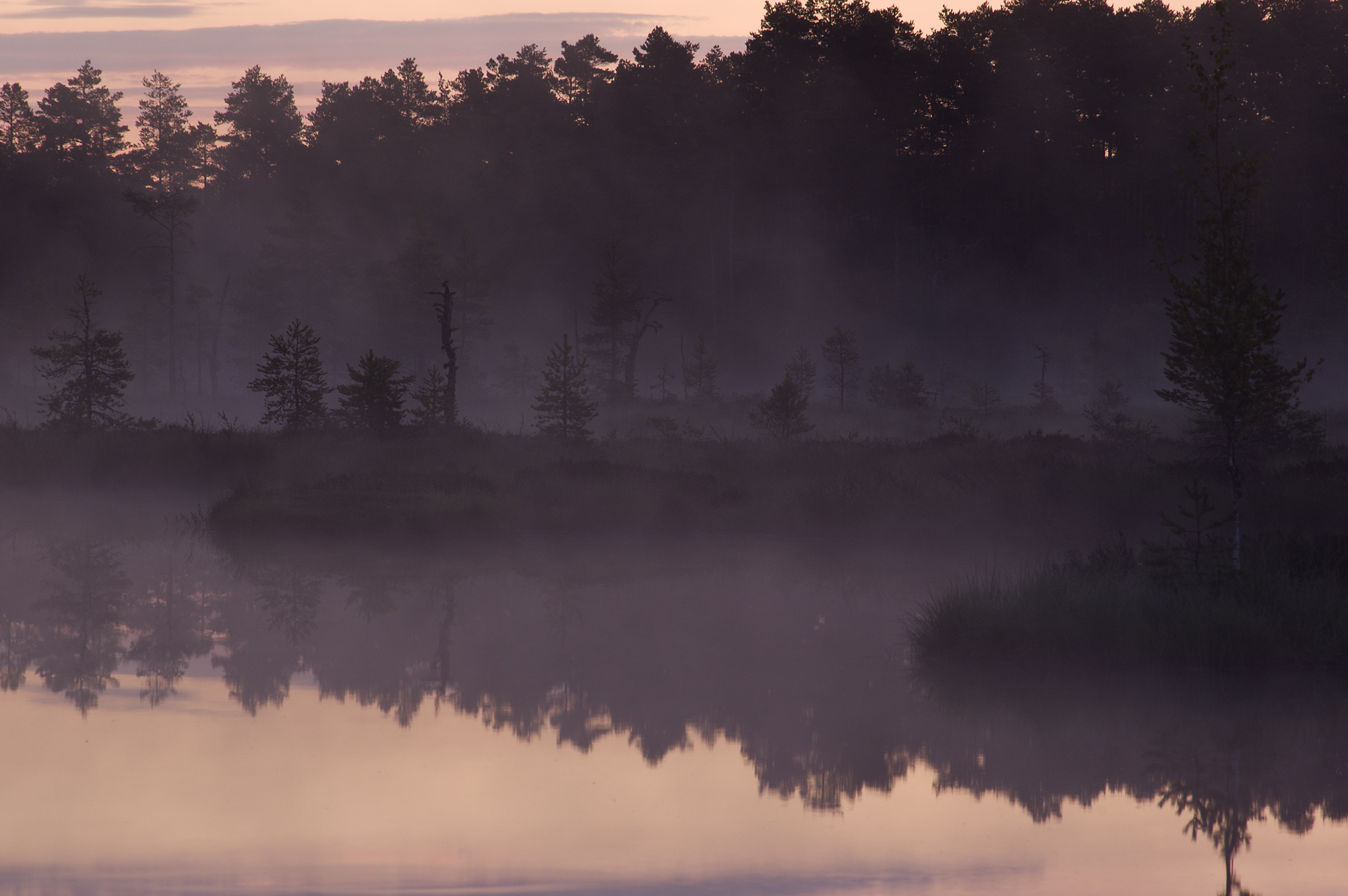 Plats nr: 5
Vad väntar?
Claes Arvidsson
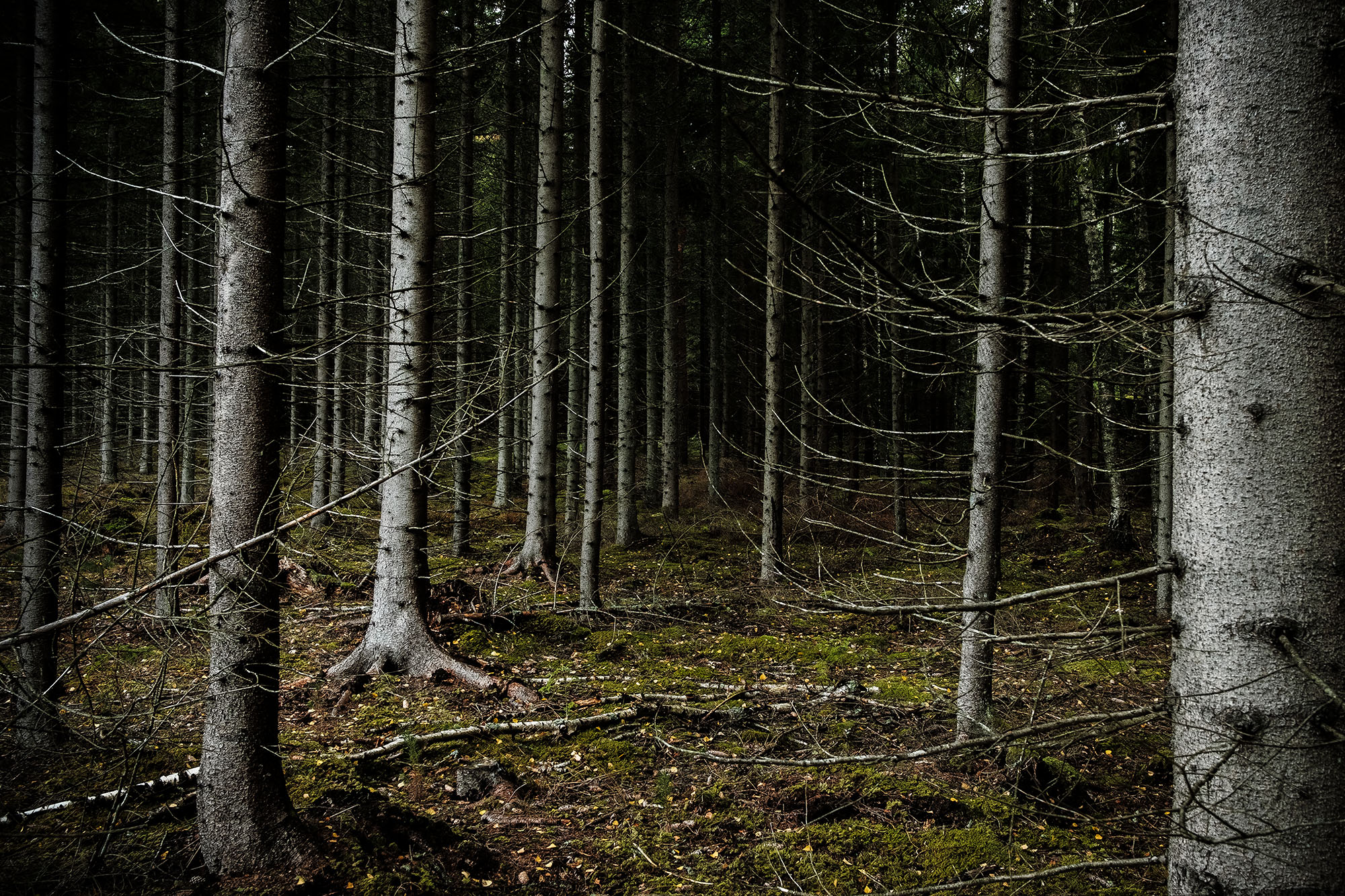 Plats nr: 4
Inuti.
Jan-Åke Rosén
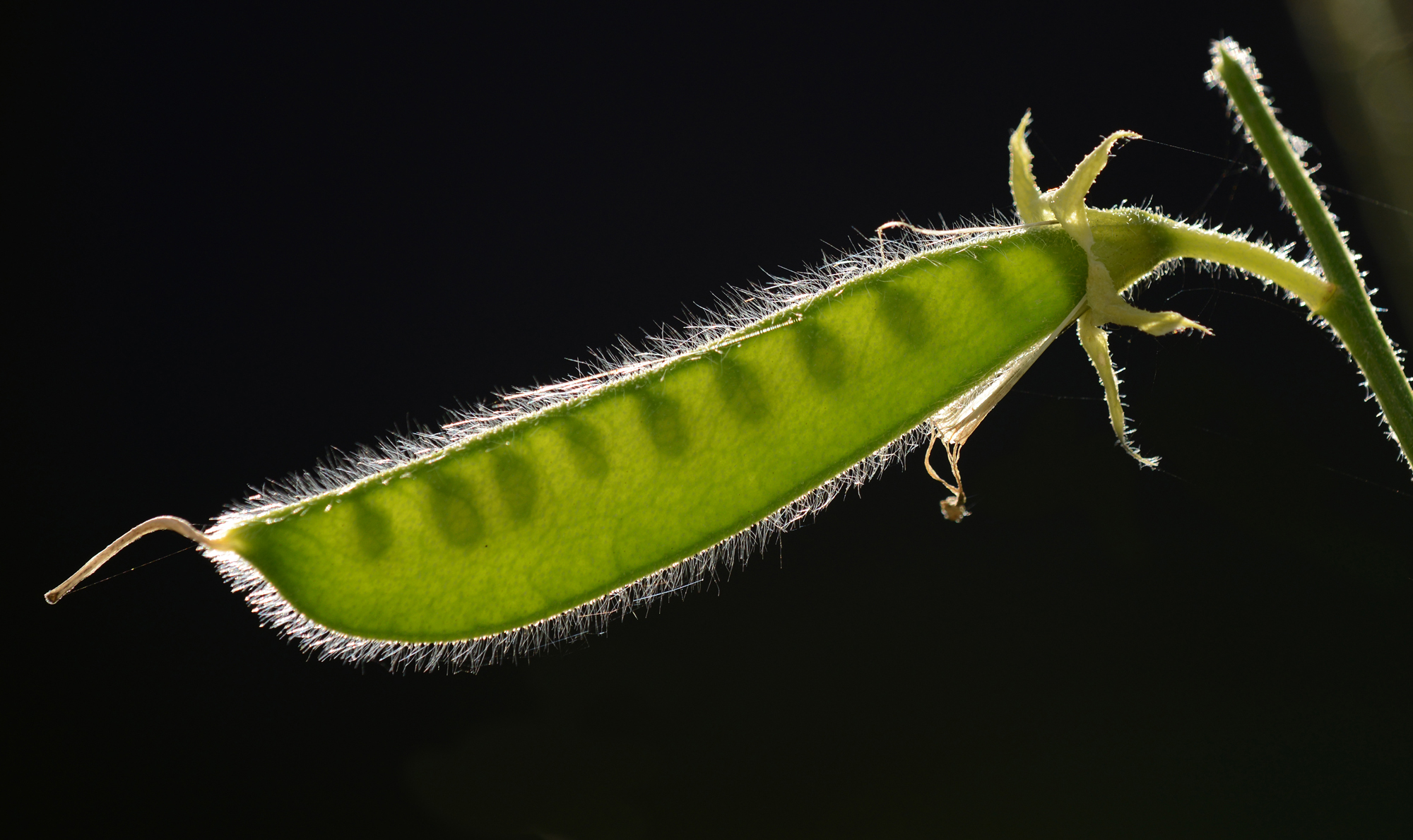 Plats nr: 3
Ensam Läckö Slott.

Fin bild.
Som ett stilleben.
Avskalat och rent.
Fin skillnad mellan ljus och mörker.

Anders Roland
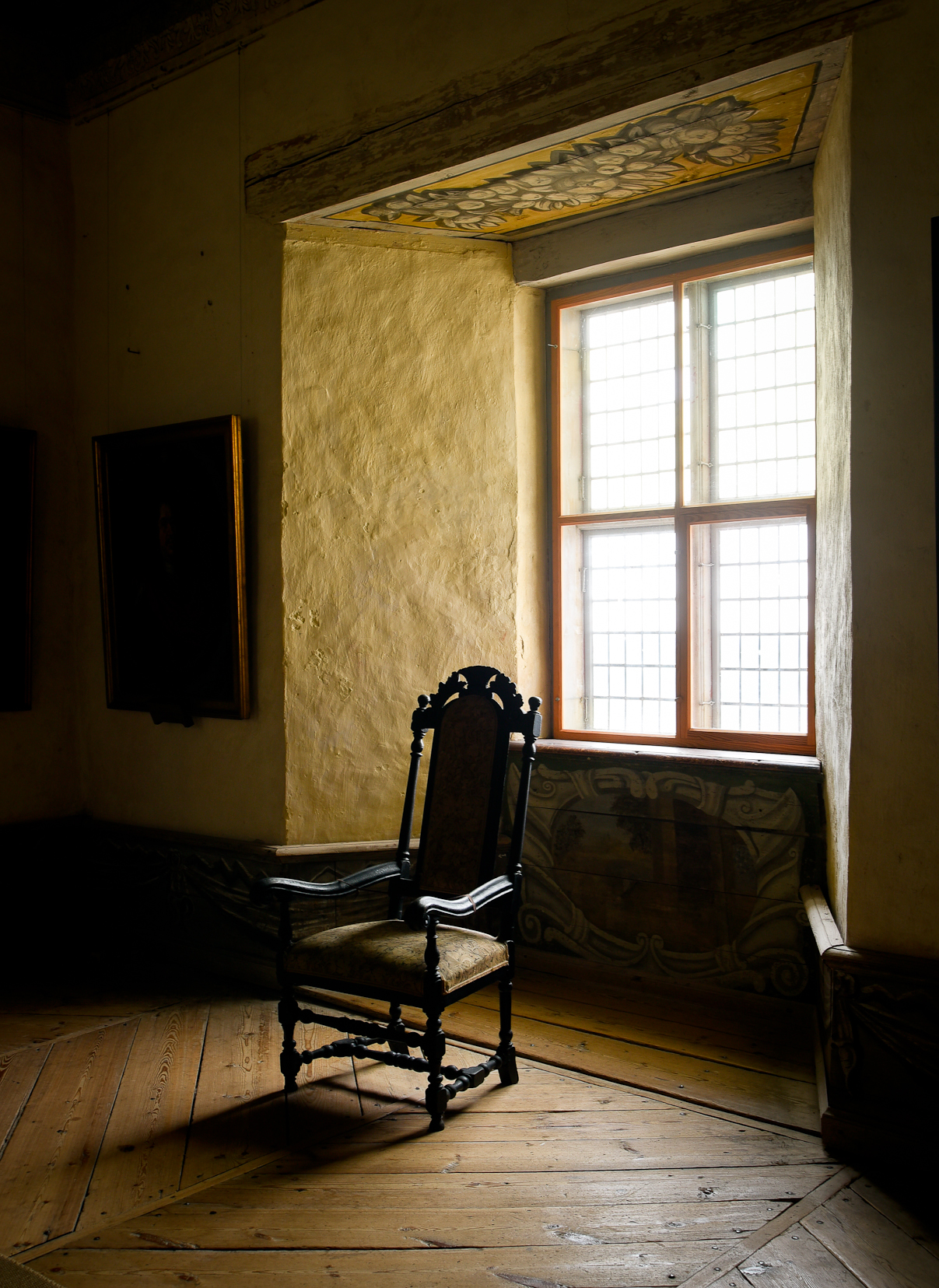 Plats nr: 2
Lätt dans.

Ser ut som två dansörer.
Vackert.
Konstnärligt.

Ann Marie Lövheden Höög
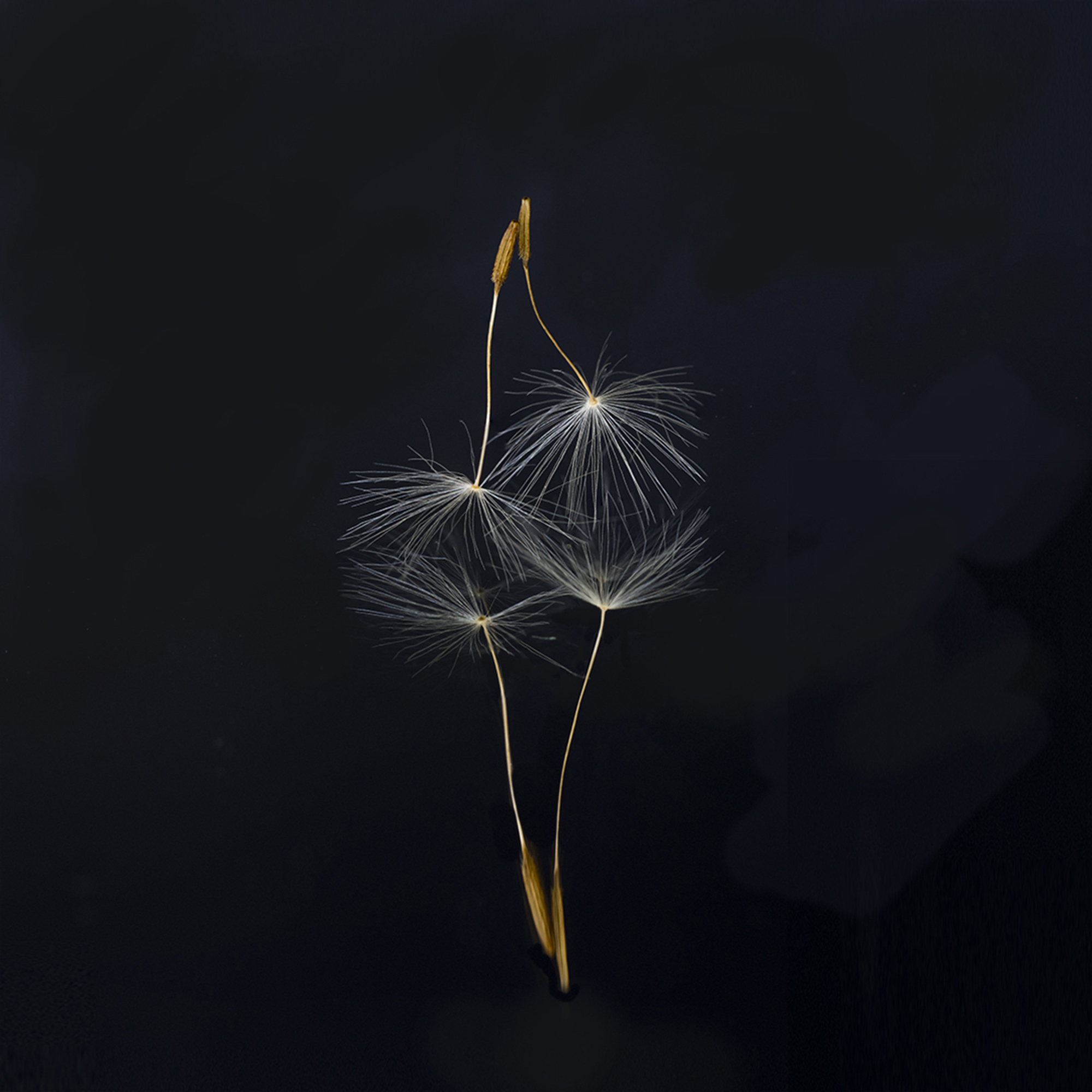 Plats nr: 1
Ödehus i dimman.
Fin bild. Bra komposition. Vackert ljus. Vemodig stämning. Nyfikenhet, vem har bott här? Genomtänkt.
Maria Isaksson
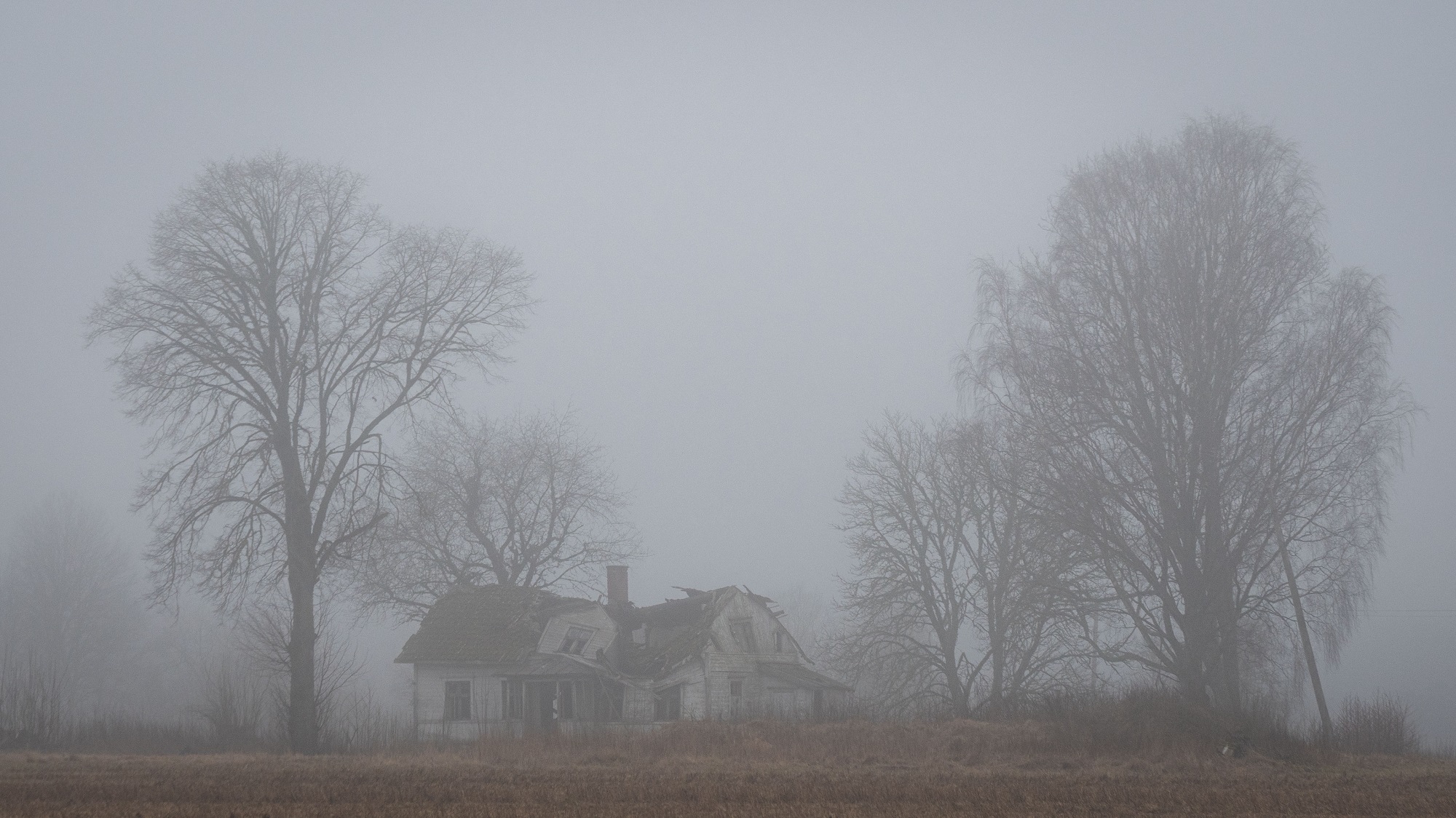